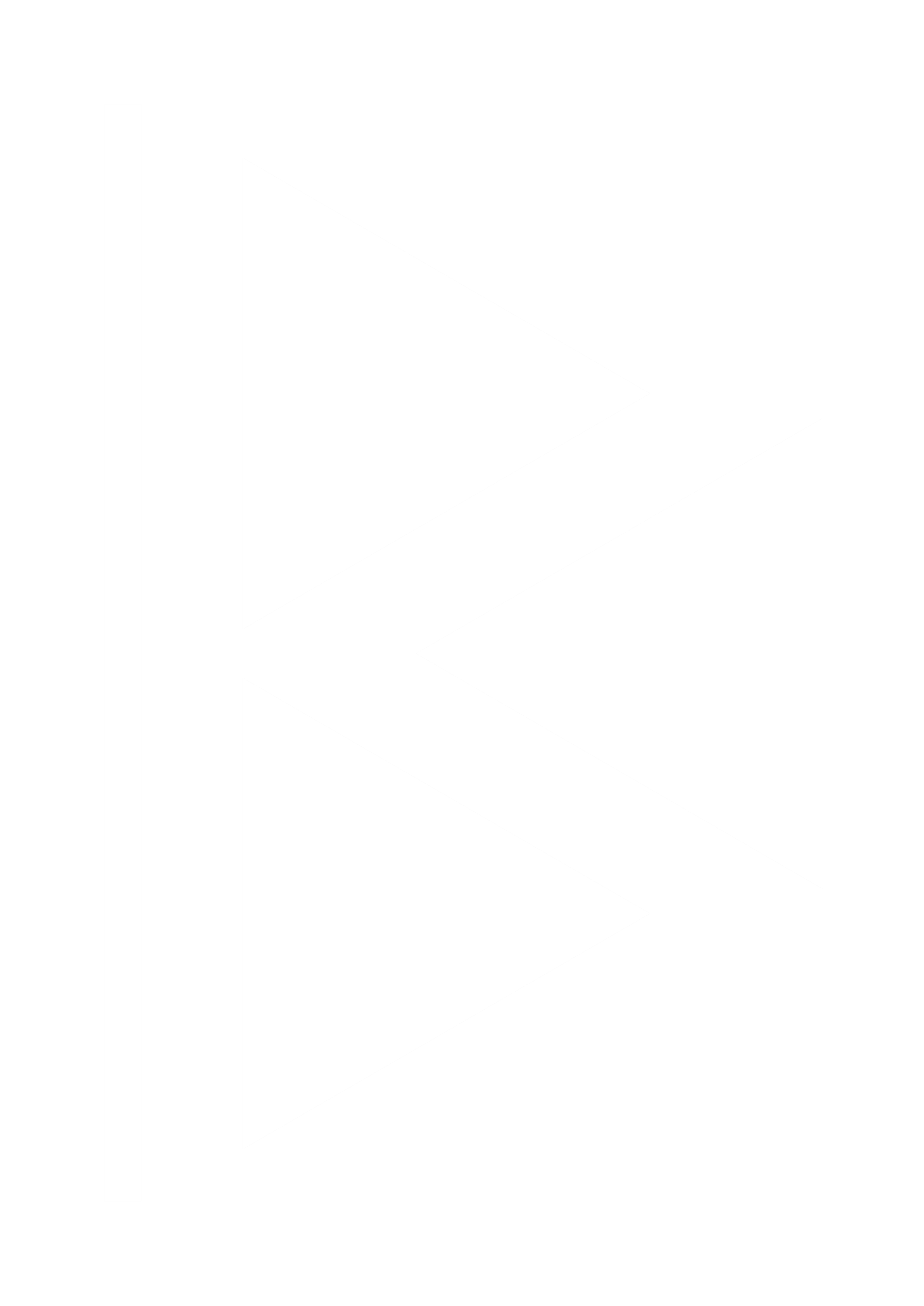 Värbamise olevik ja tulevik
Ketlin kasak15.06.2023
KETLIN KASAK
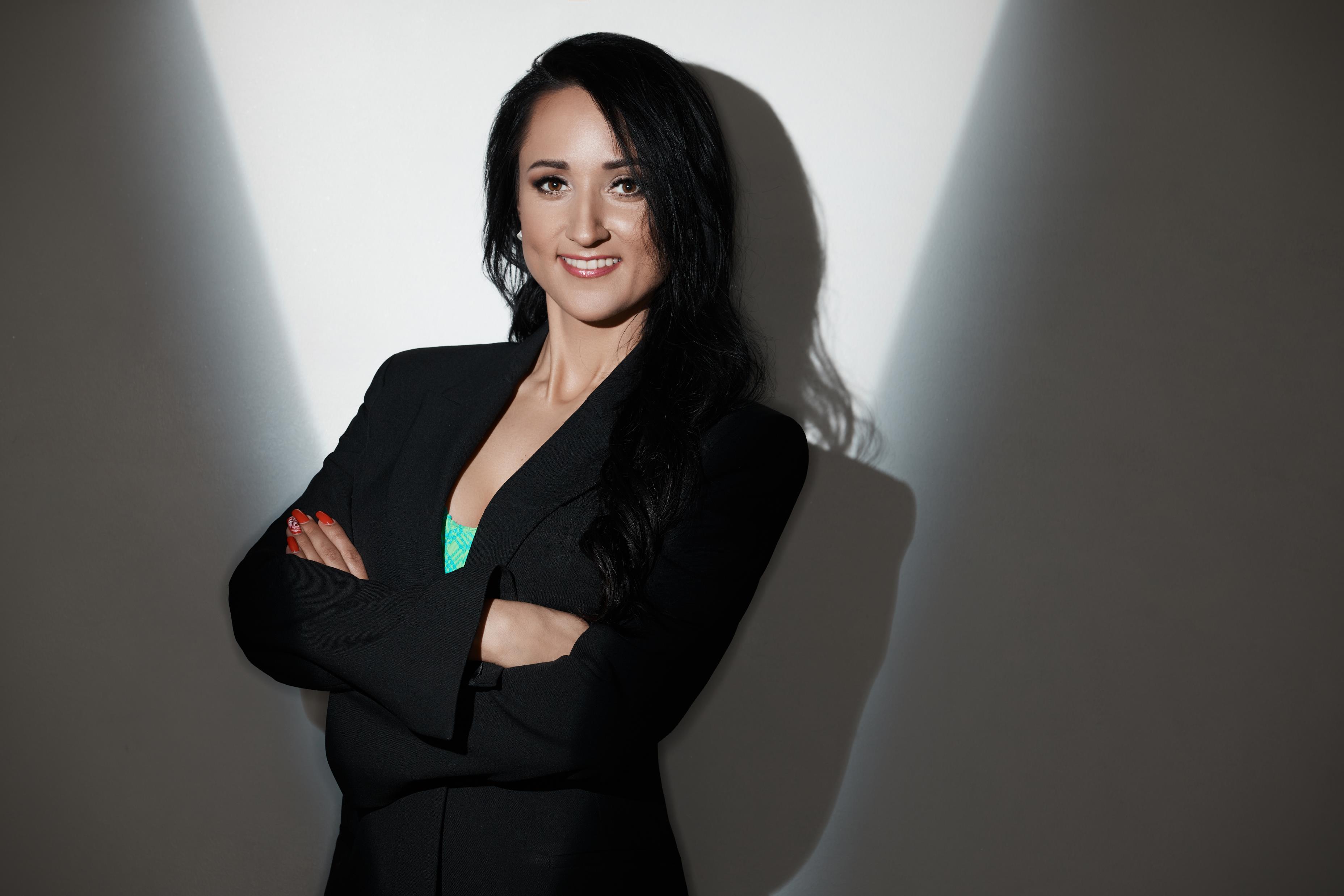 Tallinna Majanduskool – personalitöö- ja arendus
Erinevad praktikakohad (9tk)
Arvato Services OÜ – personaliosakonna assistent
ABB AS – personalispetsialist 
Norma AS – värbamisspetsialist
TalTech – personalitöö- ja arendus
Fors MW AS – personalijuht
Kasak Solutions OÜ – asutaja ja tegevjuht
Ema 5-aastasele tütrele
Tänan tähelepanu eest